«Муравей из помпонов»развивающее занятие в ГПД
Подготовила воспитатель ГПД 
ГБОУ СОШ №282
Власова Елена Юрьевна
Муравей-марионетка для домашнего кукольного театра
Для изготовления игрушки нам понадобятся:
шерстяные нитки ;
картон;
ножницы;
клей;
простые ваги;
управляющие нити;
лоскуты фетра;
тонкая проволока.
Вырежьте из картона 2 кружка для изготовления головы(по шаблону №1)
Сложите кружки вместе и аккуратно, плотно обмотайте нитками .
Разрежьте нитки ножницами.
Аккуратно перевяжите  нити посередине.
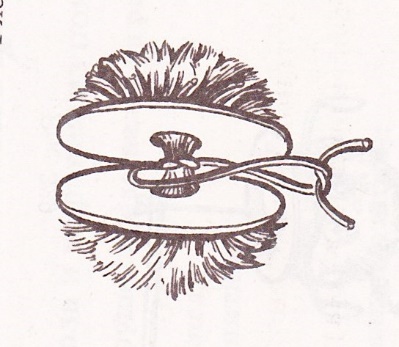 Сделайте еще 2 помпона ( по шаблонам №2 и №3).

Придайте вытянутую форму самому большому
помпону. 

Сплетите 4 косички длиной 10-12 см. 
Это будут лапки муравья. 

Вырежьте детали ладошек и ступней,
приклейте их на картон, прикрепите к лапкам.
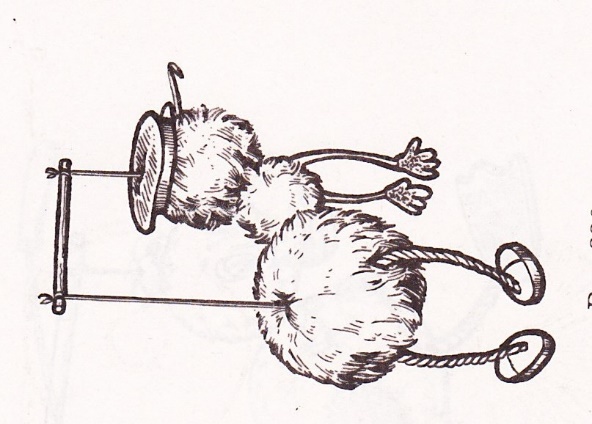 Глаза и рот вырежьте из фетра.Приклейте их к голове.Из тонкой проволоки сделайте усики .Прикрепите их.Соберите игрушку.
Прикрепите управляющие нити к кукле и ваге.